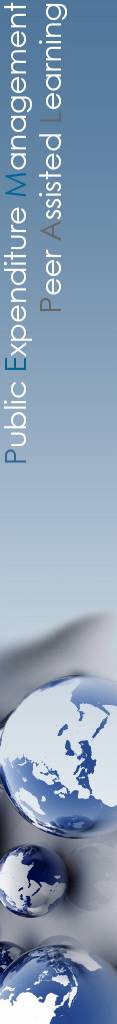 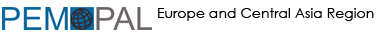 Результаты Обследования ОЭСР БОР 2018 года для стран-участниц PEMPAL
Сеть “Взаимное обучение и обмен опытом в управлении государственными финансами”  (PEMPAL) 
Бюджетное сообщество (БС)
Рабочая группа по программно-целевому бюджетированию и БОР (РГПБ/БОР)
Ежегодное пленарное заседание БС 2019 г.
Наида Карсимамович, член ресурсной команды БС, Всемирный банк
1
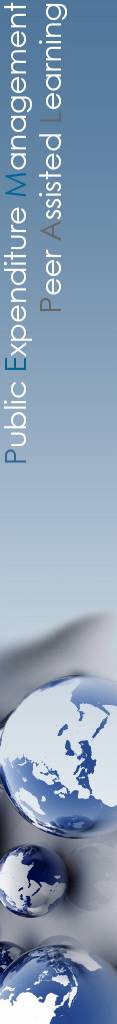 ПЛАН ВЫСТУПЛЕНИЯ
СОТРУДНИЧЕСТВО МЕЖДУ PEMPAL И ОЭСР
ХОД ОБСЛЕДОВАНИЯ
РЕЗУЛЬТАТЫ РАЗДЕЛА ОБСЛЕДОВАНИЯ, КАСАЮЩЕГОСЯ БОР
Характеристики национальных структур показателей эффективности
Показатели эффективности
Использование информации об эффективности 
Проблемы и трудности
Планы в части подготовки отчёта РГПБ/БОР по результатам обследования
2
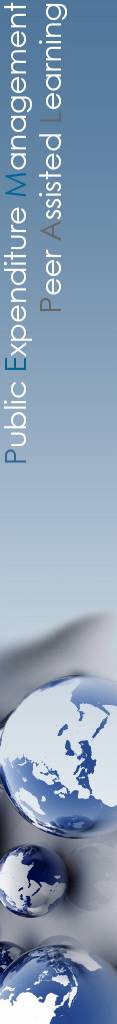 Сотрудничество между PEMPAL и ОЭСР
Долгосрочные, ценные связи, которые реализуются главным образом посредством участия представителей БС в заседаниях старших должностных лиц ОЭСР, ответственных за бюджет в странах Центральной, Восточной и Юго-Восточной Европы (CESEE).
Кроме того, важным содержательным источником для работы РГПБ/БОР служит деятельность Сети ОЭСР по вопросам эффективности и результатов 
РГПБ/БОР было организовано участие PEMPAL в Обследовании ОЭСР БОР в 2016 и 2018 гг.
Участие в Обследовании способствовало достижению целей РГ посредством:
предоставления данных о состоянии реформ в области программно-целевого бюджетирования и БОР в странах-участницах PEMPAL
предоставления странам-участницам PEMPAL возможности сравнить свой прогресс с опытом стран ОЭСР 
предоставления информации о последних тенденциях и передовой практике. 
Содержащиеся здесь данные по странам ОЭСР основаны на презентации ОЭСР, которая была представлена на  заседании Сети ОЭСР по вопросам эффективности и результатов в ноябре 2018 года.
3
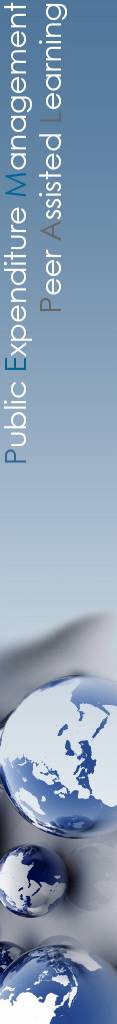 Ход обследования в странах-участницах PEMPAL
Опросник был разослан во все страны (21), представленные в БС, однако некоторые из них посчитали, что их системы БОР недостаточно развиты, и это не позволит им ответить на предлагаемые вопросы.  
Обследование ОЭСР БОР 2018 года проводилось в августе-октябре 2018 года после того, как опросник и глоссарий были переведены на два других рабочих языка PEMPAL и проверено качество перевода.
Опросник включал в себя три раздела: i) БОР (26 вопросов), ii) Оценка (9 вопросов) и iii) Анализ расходов (9 вопросов).
Здесь мы покажем результаты, полученные по первому разделу; результаты по разделу «Анализ расходов» дополнены итогами опроса, который предшествовал заседанию PEMPAL, и будут представлены на следующей сессии.
Опросник 2018 года был доработан с учётом «Передовой практики ОЭСР в области бюджетного планирования», предварительная редакция которой была представлена на предыдущем пленарном заседании. Окончательный документ, полученный в этом месяце от ОЭСР, включён в пакет материалов к текущему заседанию, и будет переведён на русский и боснийский/хорватский/сербский языки в течение ближайших месяцев.
4
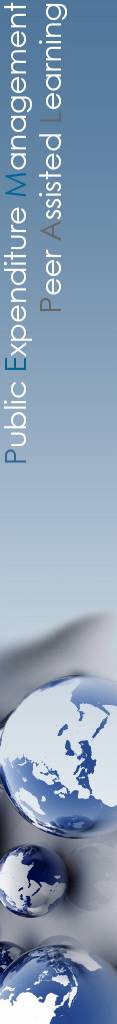 Ход обследования в странах-участницах PEMPAL
На вопросы ответили представители 14 стран-участниц PEMPAL:
Aрмения, Беларусь, Босния и Герцеговина, Болгария, Хорватия, Грузия, Казахстан, Косово, Кыргызская Республика, Молдова, Россия, Сербия, Украина и Узбекистан.

Те же страны участвовали в Обследовании 2016 года (за исключением Казахстана); таким образом, впервые появилась возможность отразить динамику тенденций в PEMPAL (для стран ОЭСР это обследование проводится уже в пятый раз).

В основе результатов Обследования – самооценка стран-участниц PEMPAL; какой-либо очистки/проверки данных не проводилось.  В ответах ряда стран, касавшихся оценки и анализа расходов, по-прежнему наблюдались несоответствия и терминологические расхождения.
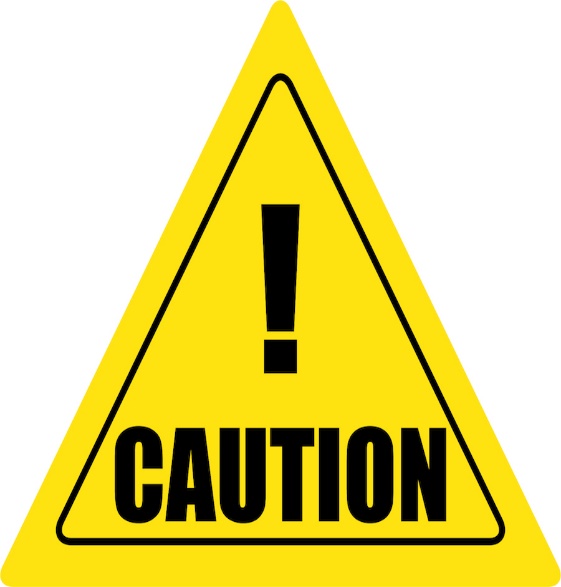 5
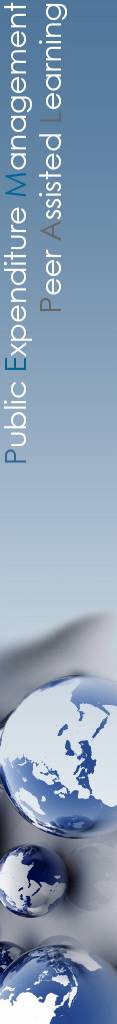 ЧАСТЬ I
Характеристики национальной структуры показателей эффективности
6
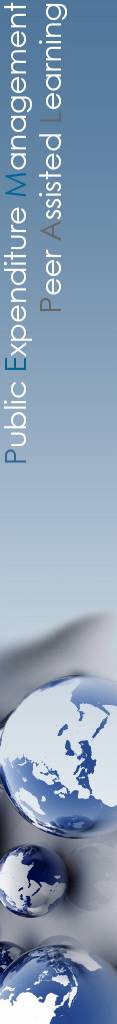 Структура показателей эффективности
Обязательны для всех практически во всех странах-участницах PEMPAL 
Из 14 стран, участвовавших в Обследовании, представители Узбекистана отметили, что национальная структура показателей эффективности отсутствует; представители Беларуси сообщили, что такая структура не является обязательной.
Представители Косово отметили, что начиная с 2016 года осуществляется переход от факультативной к обязательной структуре.
Страны PEMPAL
Страны ОЭСР
Обязательна для отраслевых министерств и ведомств 
Обязательна только для отраслевых министерств
Факультативна (для отраслевых министерств и ведомств) 
Отсутствует
7
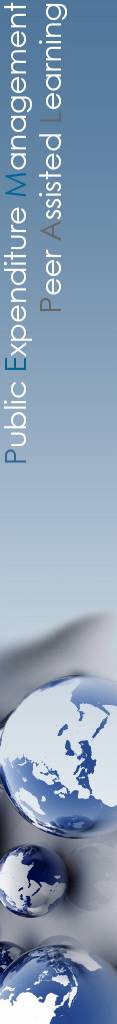 Структуры ПБ/БОР
Более широкий и единообразный охват в странах-участницах PEMPAL чем в странах ОЭСР по сравнению с 2016 г. (сейчас в 68% стран обязательны для отраслевых министерств и ведомств в сравнении с 51% в 2016 г.).
Тенденция к росту единообразия и охвата в странах ОЭСР (33 ответили на вопросы Обследования ОЭСР в 2018 г.)
Число стран ОЭСР, где такая структура обязательна для отраслевых министерств и ведомств, выросло с 17 в 2011 году до 18 в 2016, и 23 – в 2018 году. 
Примерами стран ОЭСР, где недавно внедрены обязательные структуры, служат Бельгия и Венгрия.
8
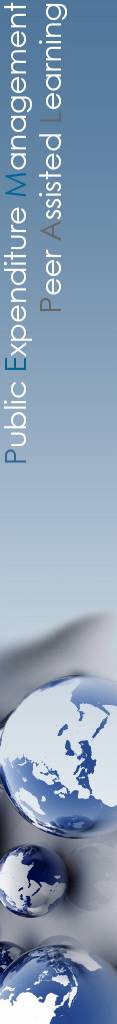 Нормативно-правовая база БОР
В законе о бюджете – почти во всех странах-участницах PEMPAL  (в 2/3 стран ОЭСР); исключения – Беларусь (указ Президента) и Косово. 
Также в нормативных документах, которыми регламентируется подготовка бюджета – в большинстве стран-участниц PEMPAL (в 2/3 стран - одновременно в законе о бюджете и в инструкциях).
Отдельного закона нет ни в одной стране-участнице PEMPAL.
Из 31 страны ОЭСР в 20 имеются соответствующие положения в нормативных актах/инструкциях, в 20 – в законе об бюджете, в 2 (Австралия и Италия) – в положениях отдельного закона.
Включена в нормативные документы или постоянные инструкции, регламентирующие подготовку годового бюджета
Положения в законе о бюджете
Отдельный закон, посвящённый эффективности
9
ОЭСР
PEMPAL
[Speaker Notes: In 9 in budget instructions/regulations, all but Russia, Kaz, Serbia, Belarus, and Uzbekistan.]
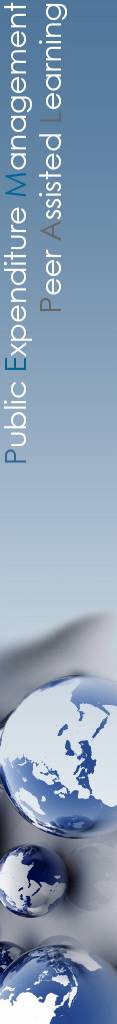 Типы ПБ/БОР
Имеются различные типы как в странах PEMPAL, так и в странах ОЭСР, однако ни в одной стране нет  непосредственного БОР (когда выделение средств напрямую увязано с полученными результатами).
Чаще всего страны PEMPAL  характеризовали принятую у себя практику как «презентационный подход», в то время как страны ОЭСР – как подход «с учётом результатов».
Сербия и Молдова обозначили свой подход как «управленческий»; Беларусь, РФ, Украина и Болгария  - как «с учётом результатов»; Косово, Босния и Герцеговина, Хорватия Кыргызская Республика, Армения, Грузия и Узбекистан – «презентационный».
Управленческая эффективность

«С учётом результатов»

«Презентационный» подход
Страны PEMPAL
Управленческая эффективность

«С учётом результатов»

«Презентационный» подход
10
Страны ОЭСР
[Speaker Notes: We have no disaagregate data for OECD countries]
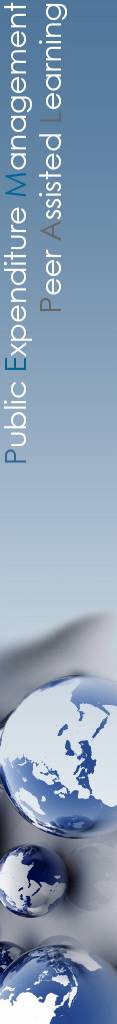 ЧАСТЬ II
Показатели эффективности
11
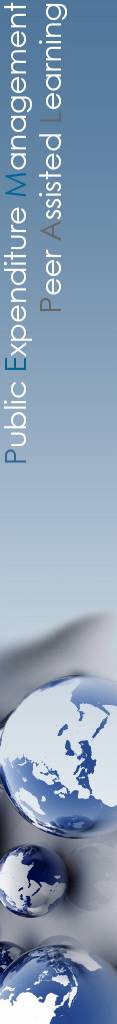 Ответственность за определение показателей
Главная роль в определении показателей эффективности принадлежит отраслевым министерствам и ведомствам
В ряде стран определённую роль играет также Центральный бюджетный орган (ЦБО)  
Высший орган исполнительной власти, законодательный орган и ВОА играют  более ограниченную роль
All but Kazakhstan, Kosovo, and Uzbekistan
Отраслевые министерства и ведомства
Все кроме Казахстана, Косово и Узбекистана
Сербия, БиГ, Беларусь, Косово, Узбекистан, РФ и Болгария
ЦБО
Косово, Узбекистан, Казахстан, РФ и Болгария
Высший орган исполнительной власти
Законодательный орган
Болгария
Высший орган аудита (ВОА)
Россия
Иное
12
[Speaker Notes: We do not have this data for OECD countries]
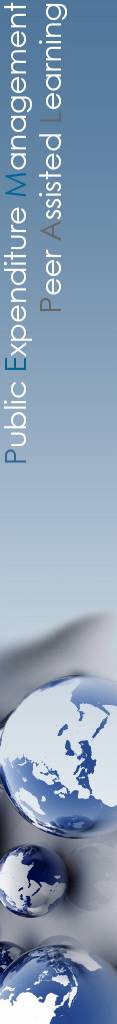 Ответственность за установление целевых показателей эффективности
Как в странах ОЭСР, так и в странах РEMPAL чаще всего целевые показатели эффективности устанавливают отраслевые министерства/ведомства (исключения среди стран PEMPAL – Косово, Узбекистан и Казахстан)
В странах PEMPAL высший орган исполнительной власти (Украина, Узбекистан, РФ и Болгария) и министерство экономики/планирования (РФ, Болгария, Казахстан и Беларусь) делают это чаще, чем в странах ОЭСР; в обеих группах стран роль ВОА несколько сокращается (Болгария и РФ)
ЦБО
PEMPAL 2018
PEMPAL 2016 
ОЭСР 2018 
ОЭСР 2016 
ОЭСР 2011
OЭСР 2007
Высший орган исполнительной власти
Законодательный орган
ВОА
Иное
13
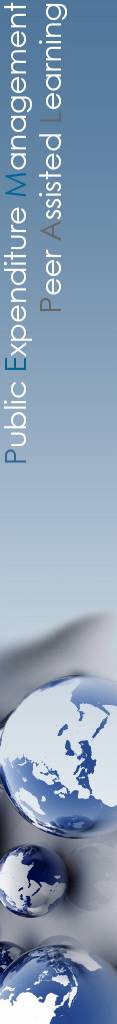 Тенденции в части объёмов информации об эффективности
В странах ОЭСР и PEMPAL отмечаются разнонаправленные тенденции применительно к количеству программ и показателей, причём в странах PEMPAL несколько чаще отмечается тенденция к сокращению числа показателей. 
Грузия, Косово, Кыргызская Республика, РФ и Узбекистан сообщают об увеличении числа программ; Казахстан, Украина, БиГ и Беларусь – о сокращении.
Армения, Узбекистан, Кыргызская Республика и Грузия сообщают о росте числа показателей; РФ, Молдова, Казахстан, Украина, Сербия, БиГ и Беларусь – о сокращении.
Страны PEMPAL
Страны ОЭСР
Число бюджетных программ
Число бюджетных программ
Число 
целевых показателей
Число показателей эффективности
Число 
целевых показателей
Число показателей эффективности
Без существенных изменений
Сокращение
Рост
Рост
Без существенных изменений
Сокращение
14
[Speaker Notes: New question this year]
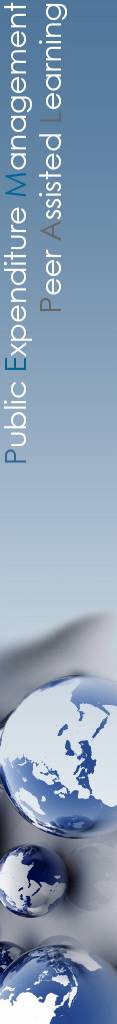 Сквозные показатели в бюджете и ЦУР
Страны PEMPAL
Сквозные показатели в странах PEMPAL встречаются реже
Системное включение гендерных аспектов отсутствует во всех странах PEMPAL; степень доверия к государству измеряется редко
Как и в странах ОЭСР, в большинстве стран PEMPAL  за выполнение ЦУР отвечает Аппарат Президента/Премьер-министра 
В странах PEMPAL ЦУР гораздо слабее увязаны с национальными структурами
Почти во всех странах PEMPAL отсутствует бюджетная отчётность, касающаяся ЦУР
Электр. правительство
Инновации 
Изменение климата
 Борьба с бедностью/ обеспечению равнодоступности
Гендер 
Удовлетворённость граждан
Доверие к государству
Системно включены во все бюджетные программы
Только в бюджетных программах курирующего министерства/ведомства
OECD COUNTRIES
Страны ОЭСР
Гендер
Удовлетворённость граждан 
Электр. правительство 
Борьба с бедность./ обеспечение равнодоступности
 Инновации 
Изменение климата
Доверие к государству
Системно включены во все бюджетные программы
Только в бюджетных программах курирующего министерства/ведомств
15
Не отражены в бюджете
[Speaker Notes: E-gov: systematic in Russia, Georgia, Armenia
Innovation: Russia
Poverty/equality: Uzbekistan
Citizen satisfaction: Russia and KR
Trust in gov: KR

All report no budget reporting specifically related to the SDGs except Kaz and Mol who report that budget reporting, while not specifically focused on the SDGs, systematically includes key SDG targets and indicators]
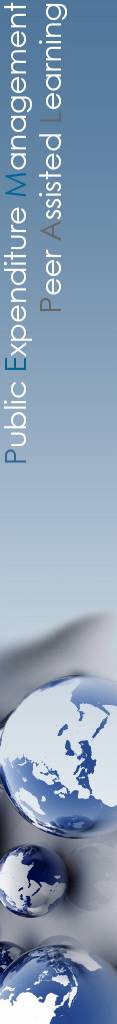 ЧАСТЬ III
Использование информации об эффективности
16
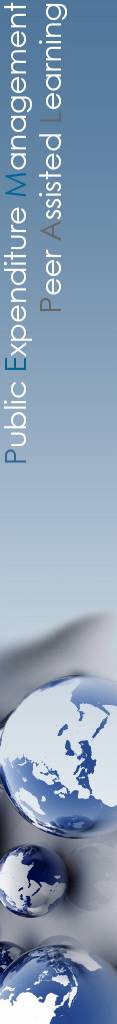 Тенденции в использовании информации об эффективности
Отмечается тенденция к более активному использованию информации об эффективности; в странах ОЭСР её несколько чаще активно используют руководители программ, министры/высокопоставленные чиновники и особенно Парламент  
Для обеих групп стран (ОЭСР и PEMPAL) не характерно сокращение масштабов её использования
Грузия, Казахстан, Болгария, Украина, Сербия и Беларусь сообщают, что этой информацией более часто стали пользоваться руководители; РФ, Казахстан, Болгария, Украина, Сербия и Беларусь – министры и высокопоставленные чиновники; Армения, РФ, Казахстан и Болгария – Парламент; БиГ, Украина, Армения, РФ, Казахстан и Болгария – общественность и СМИ.
Страны ОЭСР
Страны PEMPAL
... парламентом
… руководителями программ
... министрами и чиновниками
общественностью и СМИ
... министрами и чиновниками
… руководителями программ
... общественностью и СМИ
... парламентом
Сокращение
Без существенных изменений
Рост
17
Рост
Сокращение
Без существенных изменений
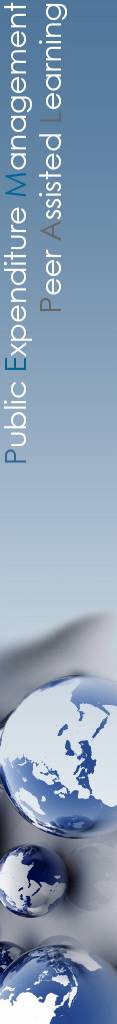 Информация, которую используют для переговоров о бюджете и изменения управления бюджетом
Сфера управления бюджетом, где удалось добиться наибольшего улучшения благодаря внедрению БОР в обеих группах стран (ОЭСР и PEMPAL), -  более ясное представление о целях программ 




Страны PEMPAL сообщают о заметном улучшении правовой и финансовой дисциплины
В странах как ОЭСР, так и PEMPAL  в ходе переговоров о бюджете чаще всего используют операционные данные  
В странах PEMPAL заметно реже используют оценки, анализ расходов и сведения об эффективности, полученные из независимых источников
Тенденция к более частому использованию данных анализов расходов в странах ОЭСР; в меньшей степени характерно для стран PEMPAL
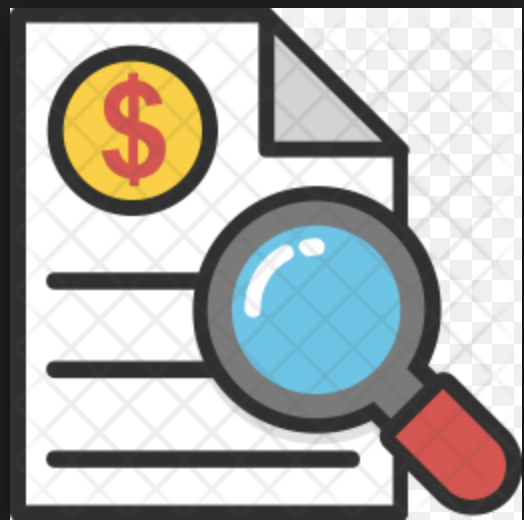 18
Соображения, способствовавшие внедрению БОР, 
и полученные результаты
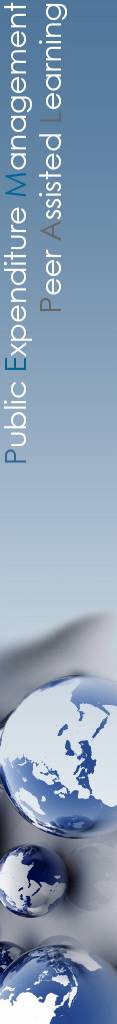 Подотчётность и прозрачность –  главная мотивация и основные выгоды; однако страны PEMPAL ожидали большей отдачи от прочих факторов
Страны PEMPAL
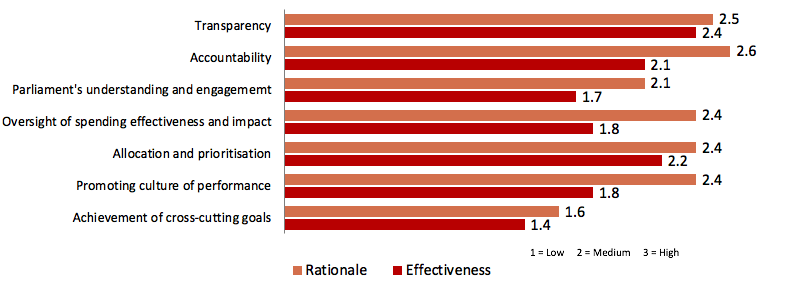 Прозрачность
Подотчётность
Понимание и вовлечённость Парламента
Надзор за результативностью расходов 
Распределение и определение приоритетов 
Формирование культуры эффективности
Достижение сквозных целей
1 = Низкое 2 = Среднее 3 = Высокое
Обоснование
Действенность
Страны ОЭСР
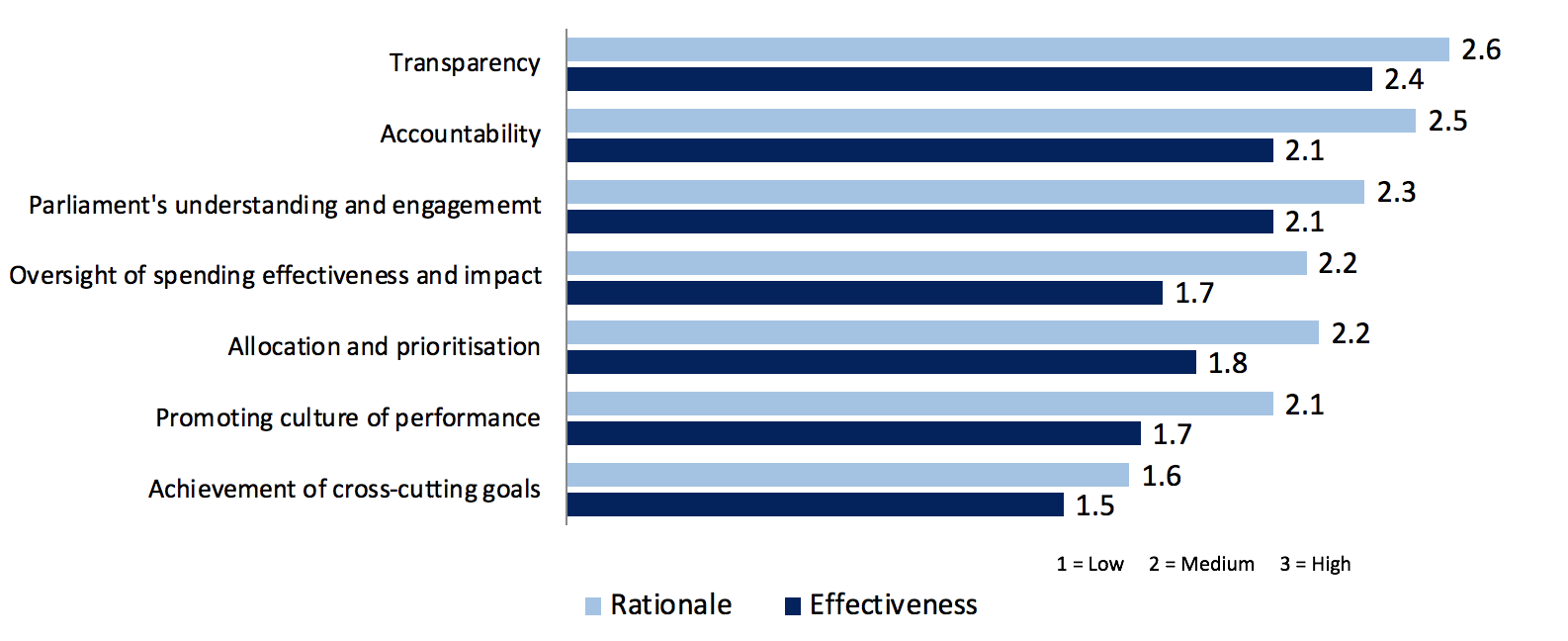 Прозрачность
Подотчётность
Понимание и вовлечённость Парламента
Надзор за результативностью расходов 
Распределение и определение приоритетов 
Формирование культуры эффективности
Достижение сквозных целей
1 = Низкое 2 = Среднее 3 = Высокое
19
Обоснование
Действенность
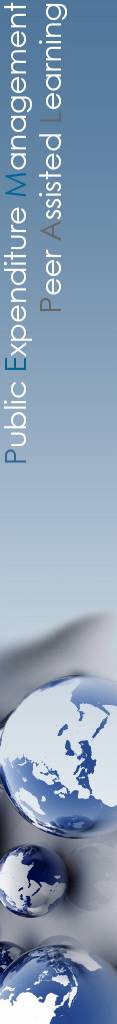 Последствия невыполнения целевых показателей и вклад БОР в повышение качества государственных финансов
Выгоды, имеющие количественное выражение, число стран PEMPAL
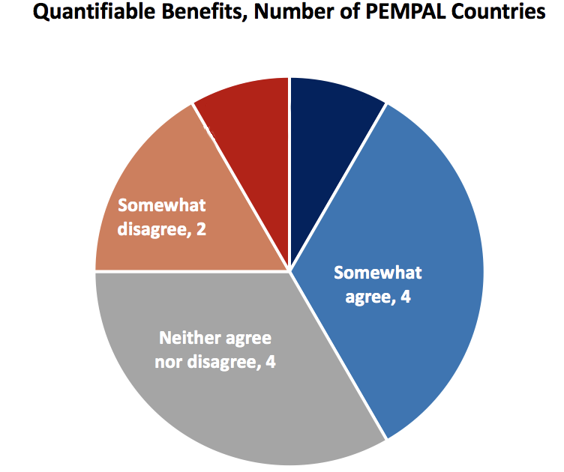 Последствия наступают не всегда
Говоря о разных видах последствий, более вероятными представляются действия руководства, чем последствия для бюджета
Несколько чаще наступали негативные последствия для руководителей программ и обнародовалась информация о неудовлетворительных результатах 
Менее половины стран дают оценку количественному вкладу БОР в повышение качества государственных финансов, но при этом почти все отмечают выгоды, не имеющие количественного выражения (незначительное увеличение по сравнению с 2016 г.)
Решительно согласен,
 1
Решительно не согласен, 1
Не согласен, 2
Согласен, 
4
Не определился, 4
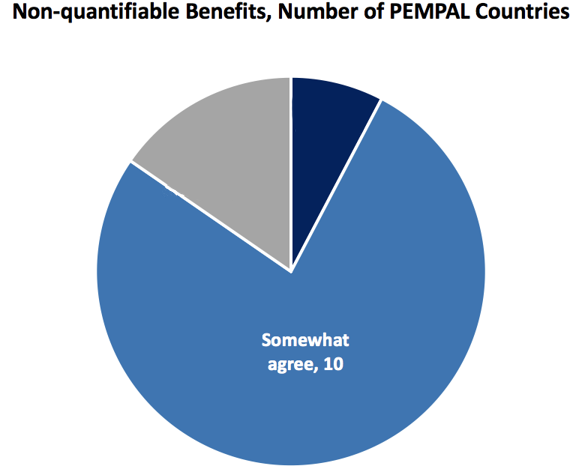 Выгоды, не имеющие количественного выражения, число стран PEMPAL
Решительно согласен, 1
Не определился,  2
Согласен ,
10
20
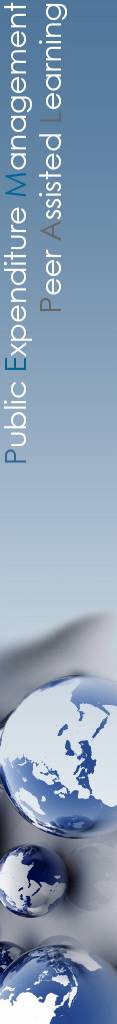 ЧАСТЬ IV
БОР: проблемы и трудности
21
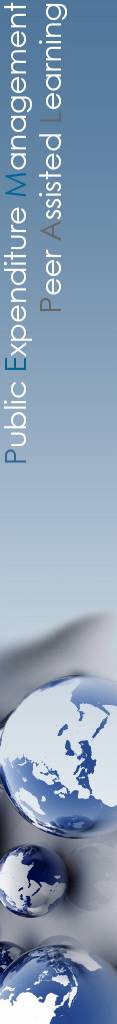 Внедрение БОР: Основные трудности
В целом страны PEMPAL воспринимают масштаб проблем (особенно присутствующих на начальных этапах внедрения БОР) как более значительный 
По сравнению с 2016 годом страны РEMPAL лучше представляют себе сложности, связанные с руководством/заинтересованностью и формулированием (целевых) показателей
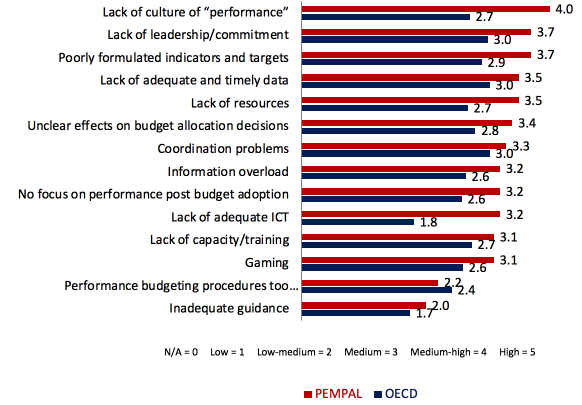 Отсутствие «культуры эффективности» 
Отсутствие руководства/заинтересованности 
Неудовлетворительно сформулированы (целевые) показатели 
Отсутствие достаточных и своевременных данных 
Нехватка ресурсов 
Неясное влияние на решения о распределении бюджета
 Проблемы с координацией 
Перегруженность  информацией 
Отсутствие внимания эффективности после принятия бюджета
 Отсутствие адекватных средств ИКТ 
Дефицит навыков/недостаточная подготовка
Игровое поведение
Процедуры БОР слишком...
Недостаточная методологическая поддержка
N/A = 0 Низкое= 1 Низкое-среднее = 2 Среднее = 3 Среднее-высокое = 4 Высокое = 5
22
PEMPAL
ОЭСР
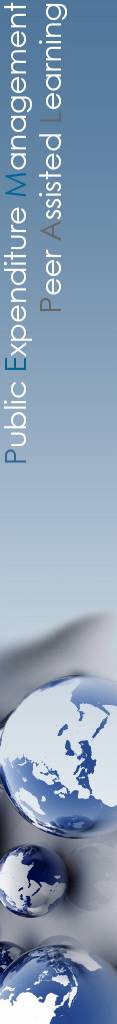 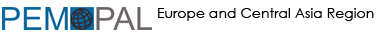 Спасибо за внимание!

Для более подробного ознакомления 
с информацией о PEMPAL см. отчёт PEMPAL IN 2012-2017
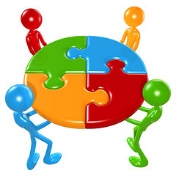 23